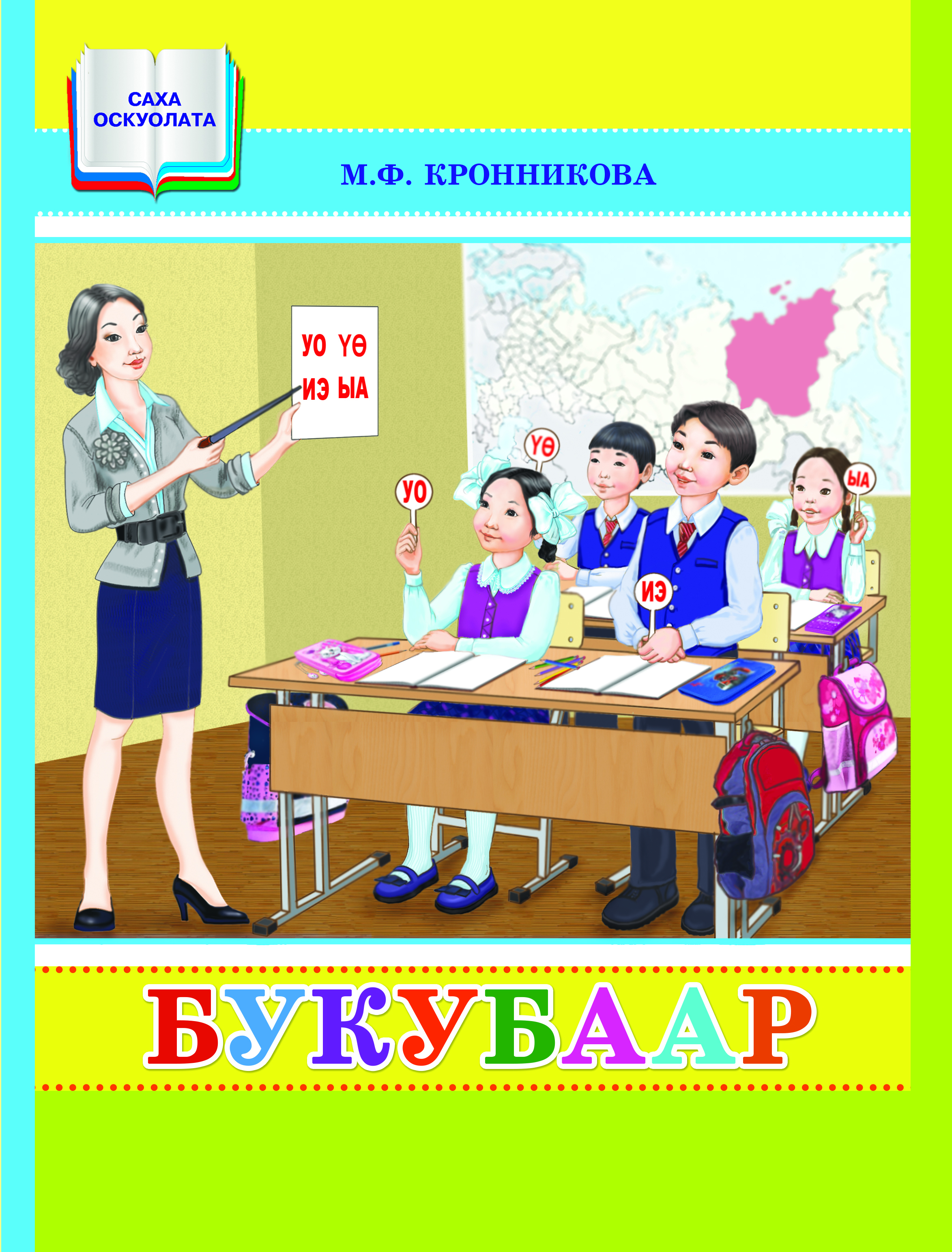 Букубаар уруога.
а
ыа
с
л
ы
т
р
у
уо
м
о
и
н
иэ
э
б
ү
үө
ө
Л л  Р р
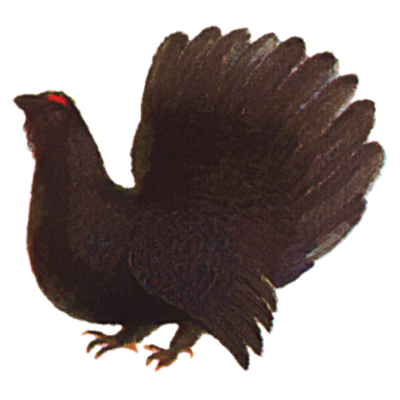 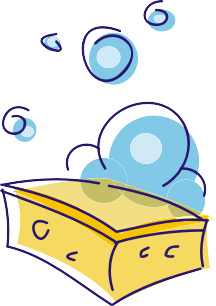 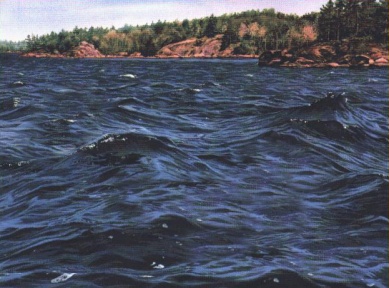 Суруй: Өлүөнэ өрүс олус киэҥ.
Ө лүө нэ  ө рүс
мыы ла
у лар
М мН н
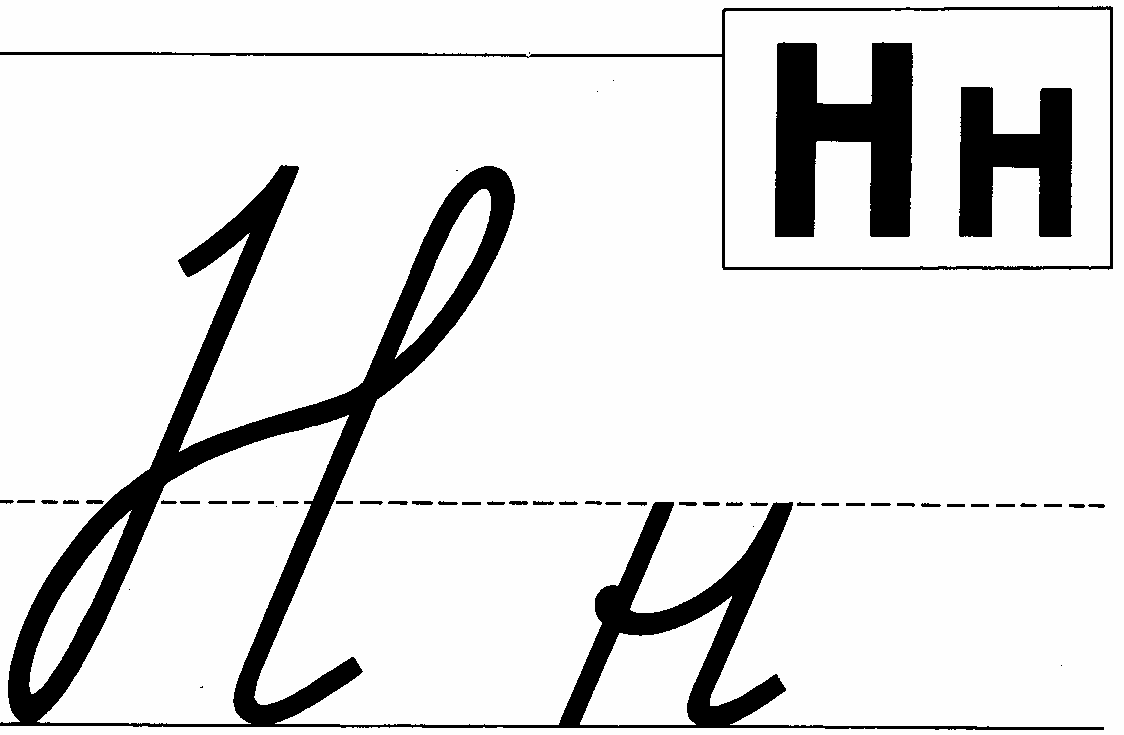 Тэтэрээткэ суруйуу
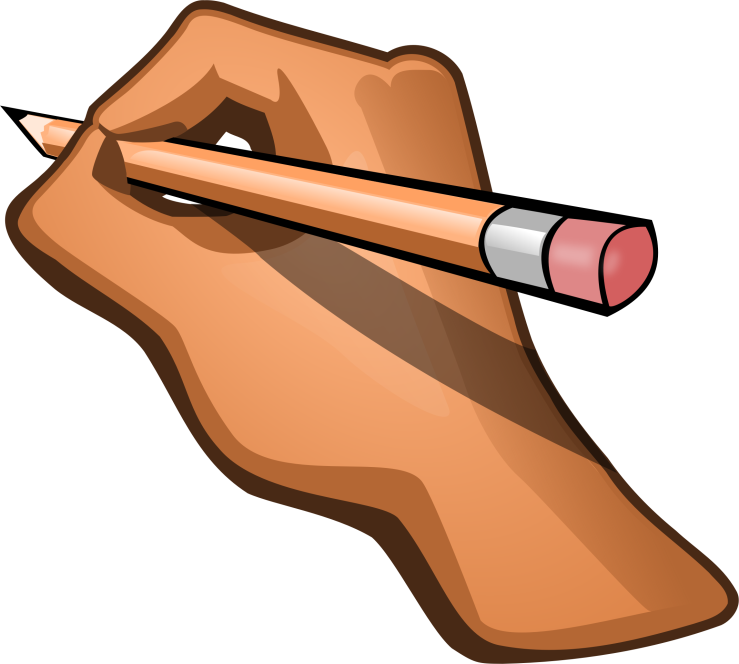 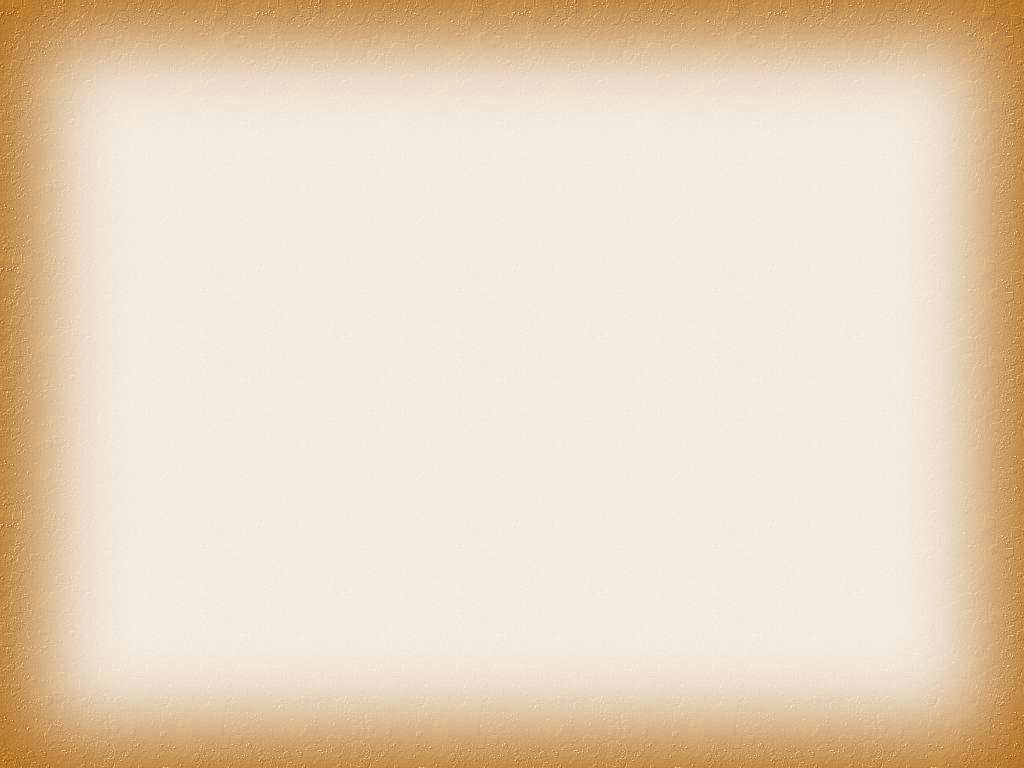 М м
мм
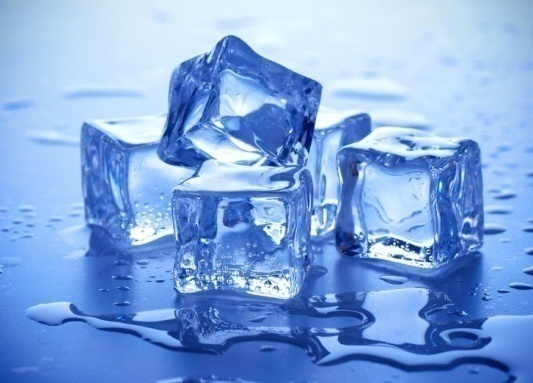 муус
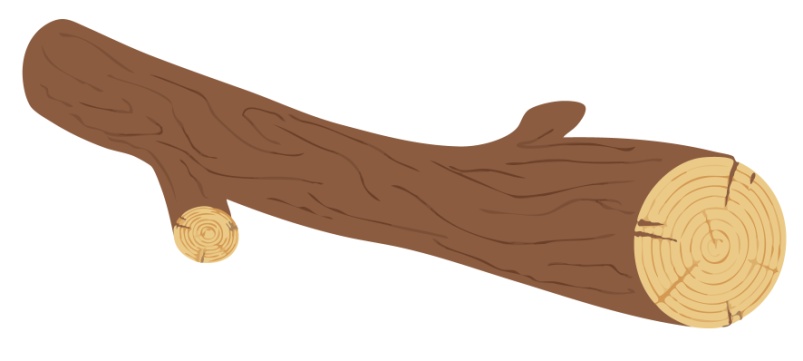 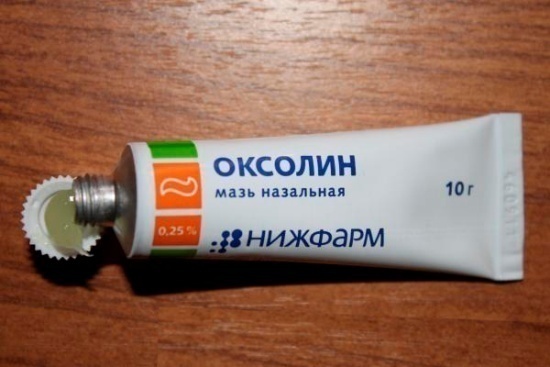 мас
маас
Үс мас.
Саам мас.
Ыраас муус.
Ы-раас муус.
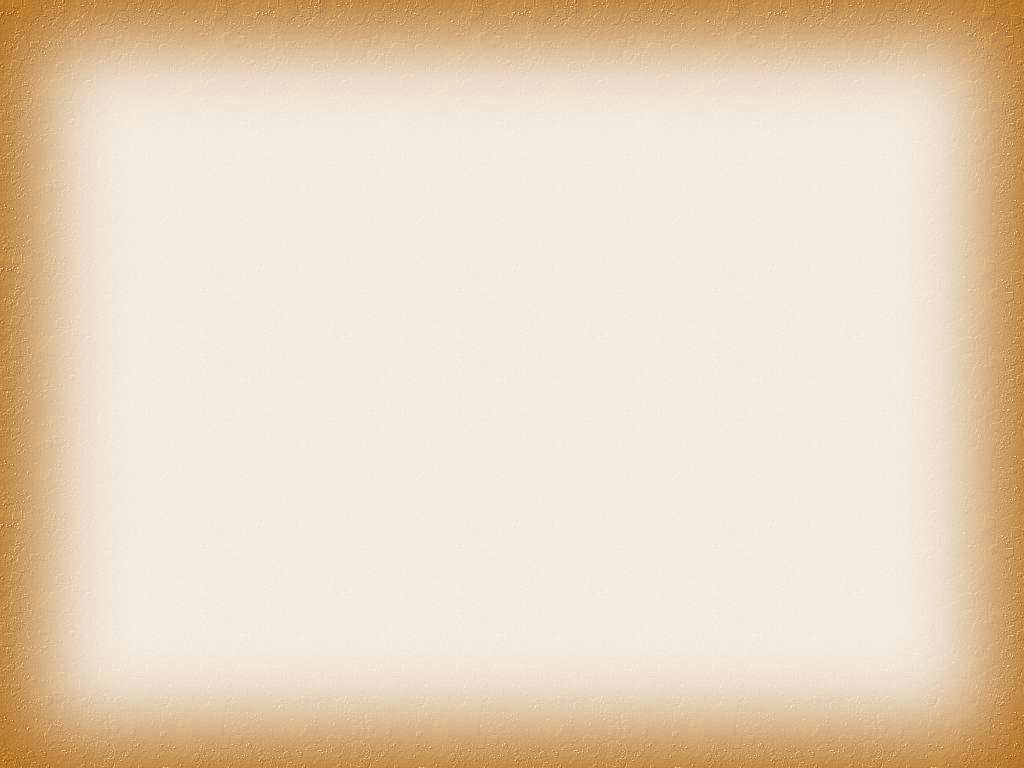 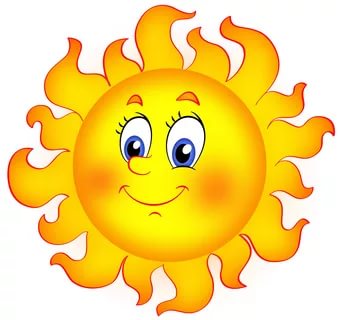 Н н
нн
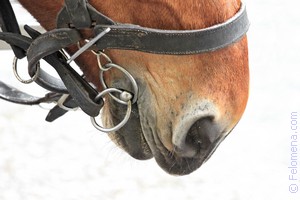 күн
үүн
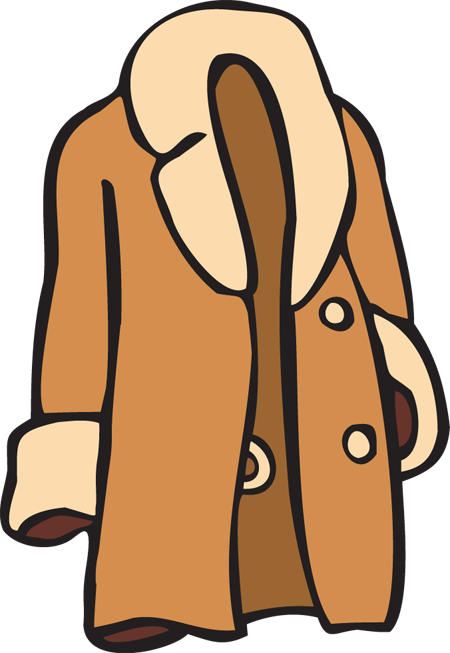 Ыраас күн.
Ы-раас күн.
Нарын кыыс.
На-рын кыыс.
сон
М м  Н н
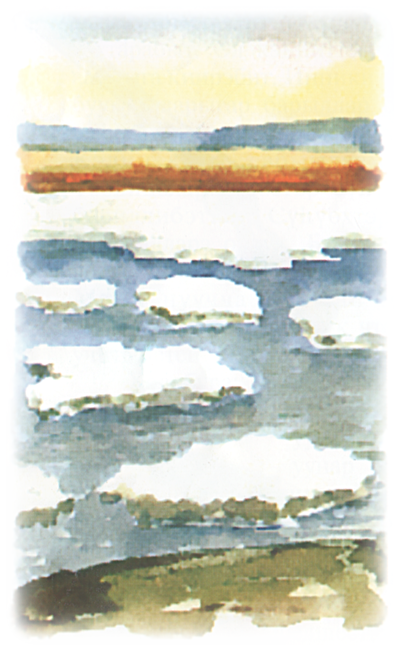 муус
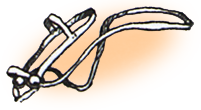 үүн
Суруй: Мас саа. Мин мас саам.
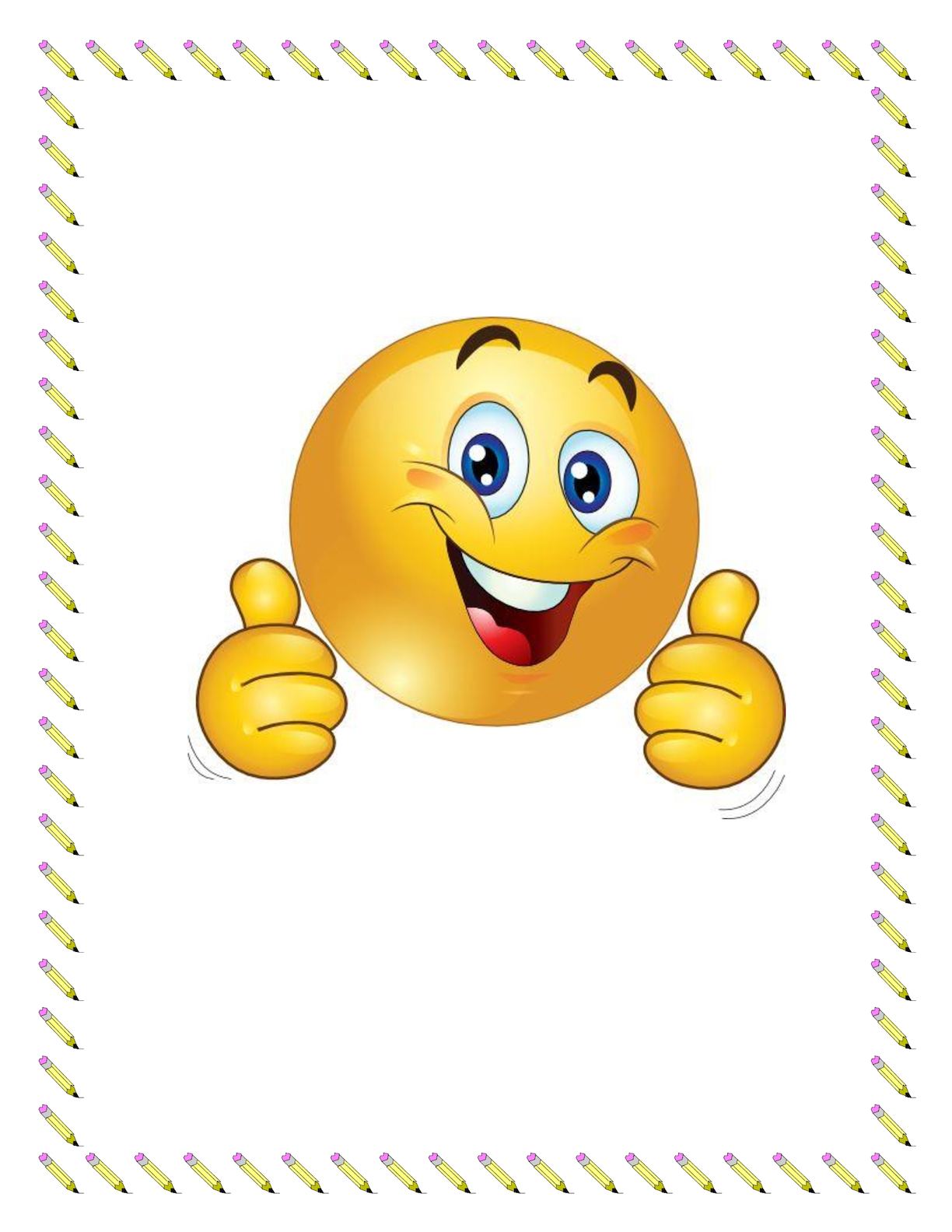 Маладьыастар!